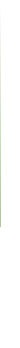 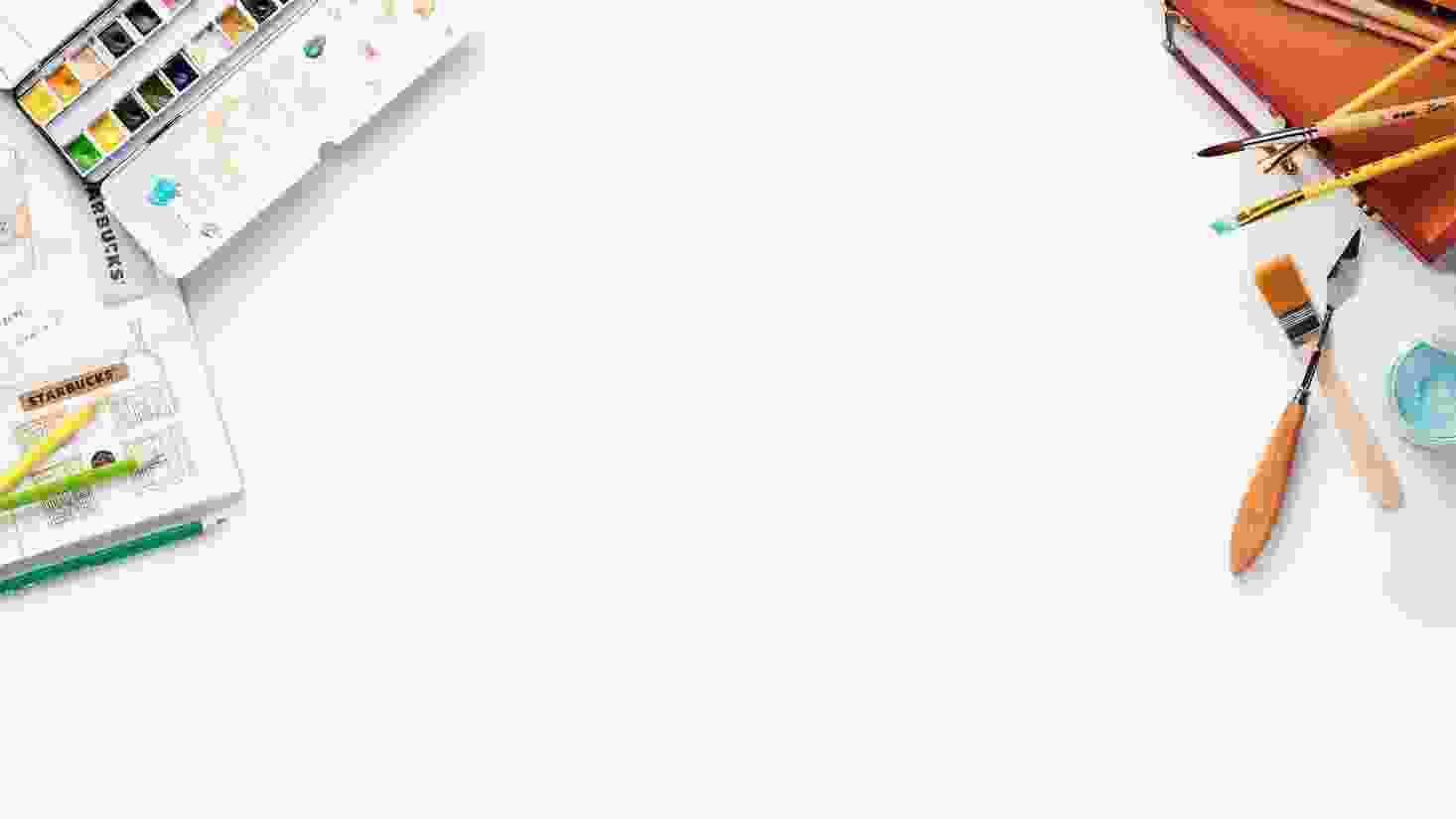 第四章色彩应用
美术是一门艺术， 是一种创想，是把心中想的东西画出来。
演讲者：xxx      时间：2024年9月6日
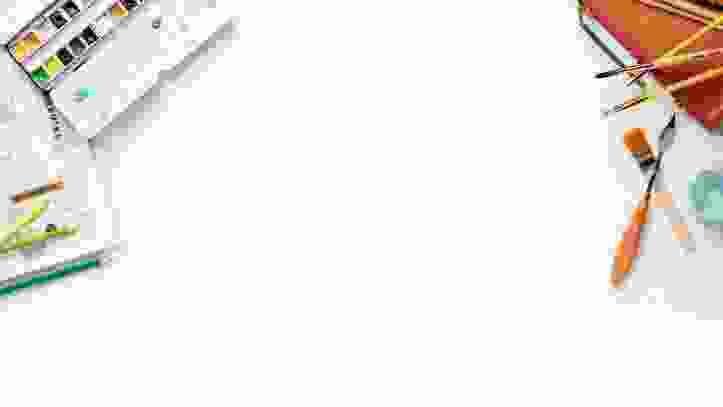 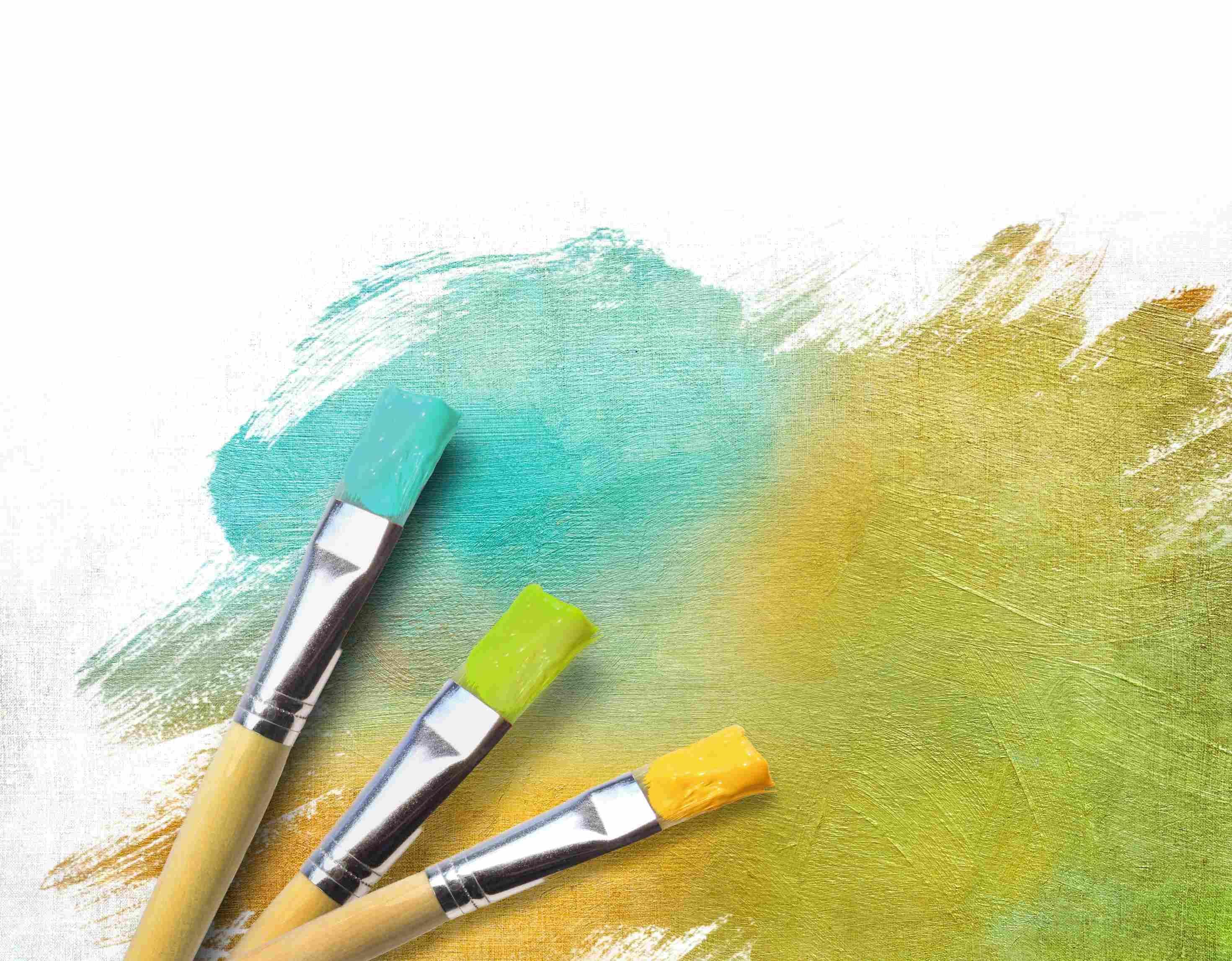 第三节色彩在建筑中的应用
色彩在建筑中的应用
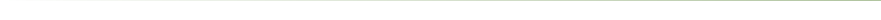 观察以下四幅图回答下列问题。
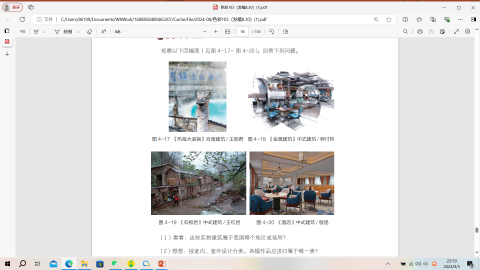 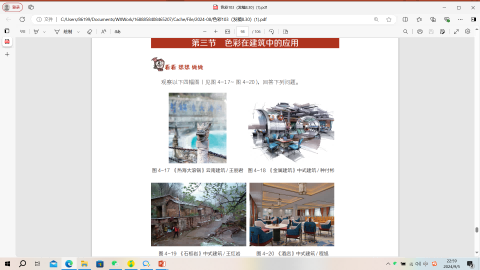 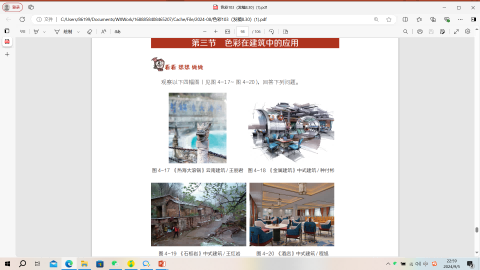 图 3 
《石板岩》中式建筑 / 王红岩
图 4 
《酒店》中式建筑 / 程旭
图 2
《金属建筑》中式建筑 / 种付彬
图 1 
《热海大滚锅》云南建筑 / 王丽君
看看：这些实物建筑属于我国哪个地区或场所？
想想：按室内、室外设计分类，各幅作品应该归属于哪一类？
做做：请同学们拿出一张 A4 纸进行小稿草图绘制，并分组点评和讨论。
色彩在建筑中的应用
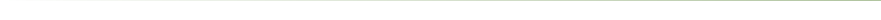 如果说建筑是一个造型躯体，那么色彩便会赋予建筑灵魂。
由此可见， 色彩在建筑中的应用也是至关重要的。随着科学技术的迅猛发展，各种新型材料不断涌现，大大丰富了建筑色彩的表现力，尤其是轻金属材料、有色玻璃、透明及闪光塑料的人工着色运用，有力推动了建筑色彩向着多元化的方 向发展。 


建筑色彩设计的关键不在于色彩本身的选择，而在于色质的合理运用。不 同材料的色彩会表现出不同的色质，不同反光度的色彩也会表现出不同的色质。
色彩在建筑中的应用
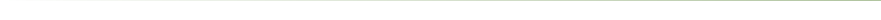 此外，色彩在不同的建筑领域所呈现的色感也不尽相同。如果将不同建筑中的不同色彩并列在一起，那么受众的眼睛会受到不同色彩的刺激，从而在感觉上产生差异，这种现象就是色彩对比。在进行建筑的色彩搭配时，必须考虑到色彩的对比因素，包括色相、明度和纯度。
 
综上所述，在建筑领域，色彩的应用占据着举足轻重的地位。建筑师不仅需要合理使用色彩，而且需要确保色彩的选择与建筑环境相协调。有效、合理地使用色彩，不仅可以发挥建筑的实际功能，而且可以使建筑设计与周边环境、地域文化特征有机融合，最终赋予建筑设计实用与审美的统一性。
色彩在建筑中的应用
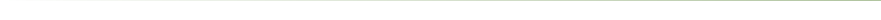 色彩在设计中的应用示例
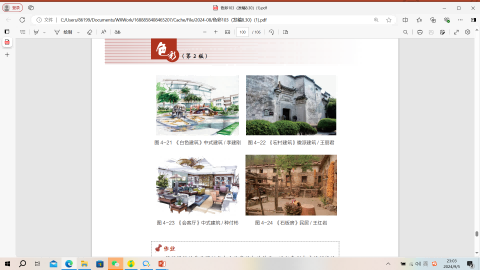 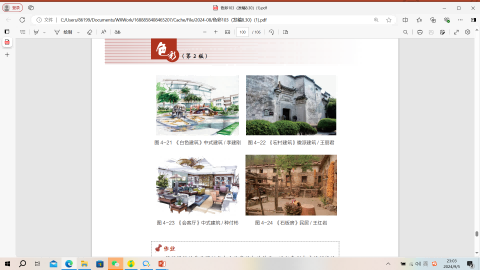 《白色建筑》中式建筑 / 李建刚
《宏村建筑》徽派建筑 / 王丽君
《会客厅》中式建筑 / 种付彬
《石板房》民居 / 王红岩
作业 ：根据提供的作品图例或自主收集的相关作品，进行色彩在建筑领域的 应用分析（字数：100~200 字）。
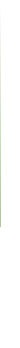 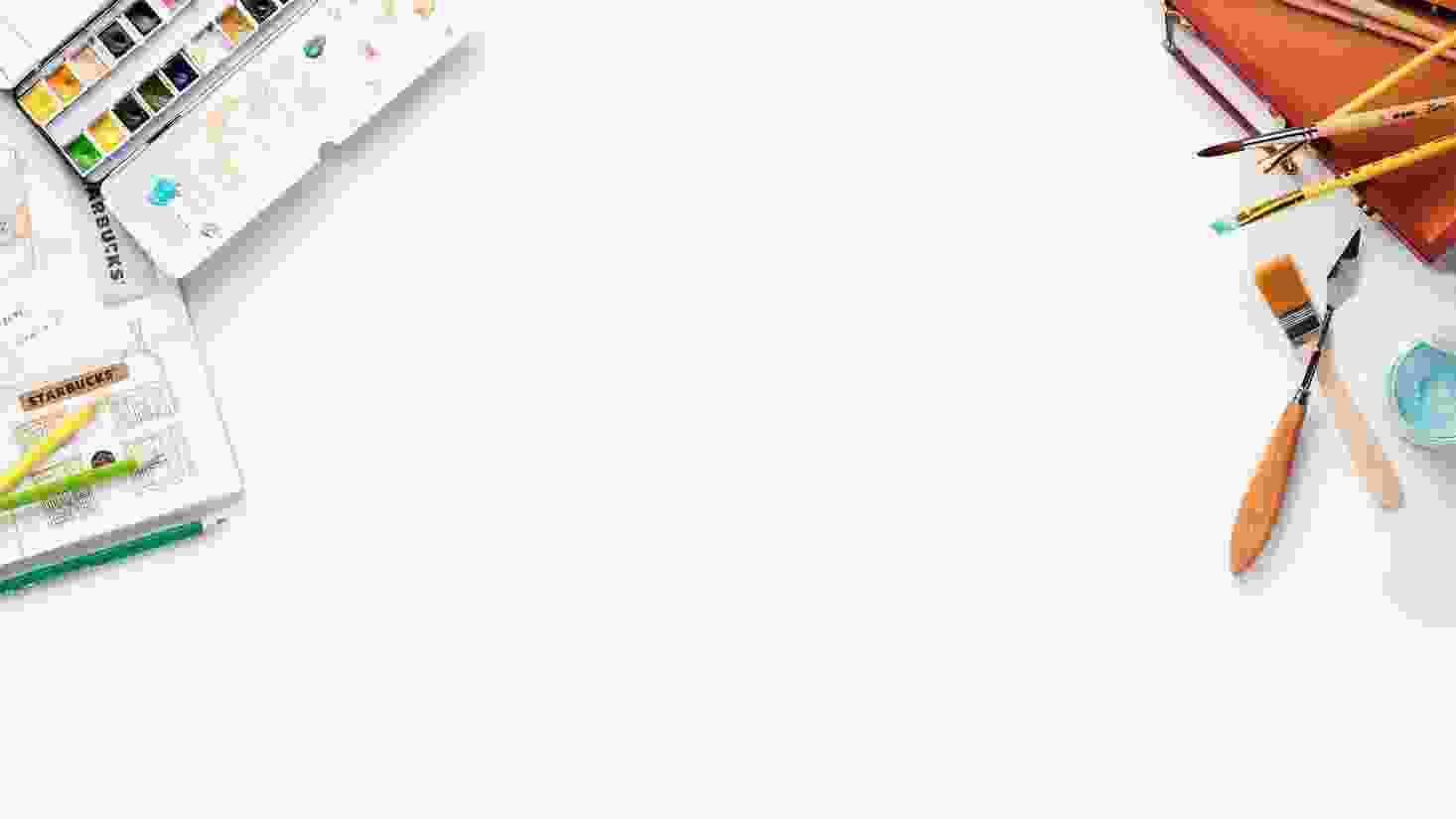 感谢观看
美术是一门艺术， 是一种创想，是把心中想的东西画出来。
演讲者：xxx      时间：2024年9月6日